Η ΕΛΛΗΝΙΚΗ ΟΙΚΟΝΟΜΙΑ ΜΕΤΑ ΤΗΝ ΕΠΑΝΑΣΤΑΣΗ
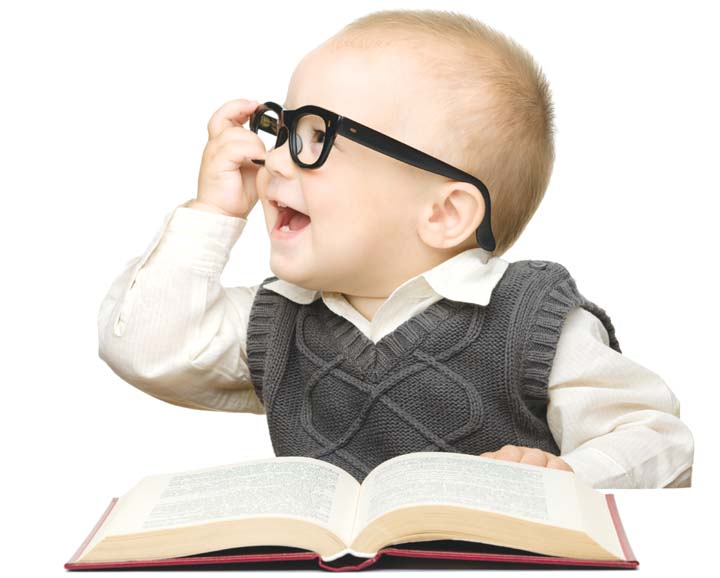 Πότε δημιουργήθηκε το ελληνικό κράτος;
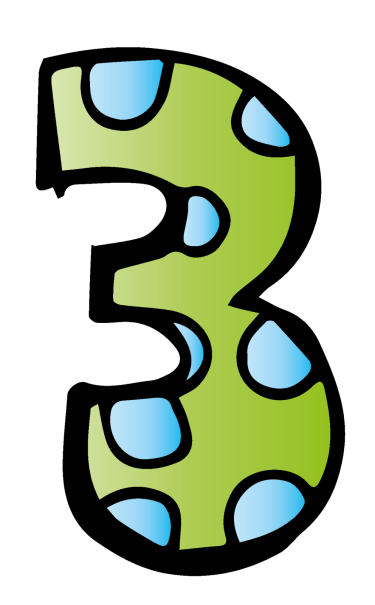 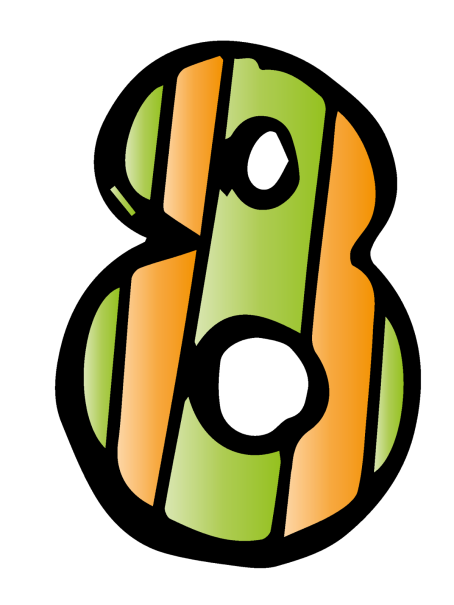 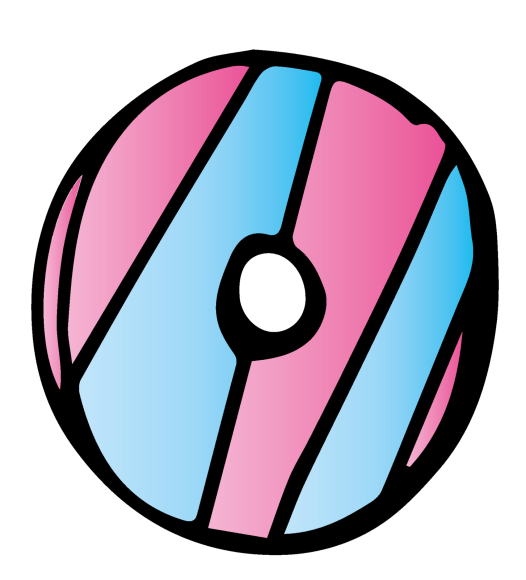 Πρωτόκολλο Λονδίνου 3/2/1830υπογράφτηκε από Αγγλία, Γαλλία, Ρωσία
Ποιος ήταν ο πρώτος κυβερνήτης της Ελλάδας;
Ιωάννης 
Καποδίστριας
Ποια ήταν η κατάσταση της χώρας όταν ανέλαβε ο Καποδίστριας;
Κλάφτα Χαράλαμπε!
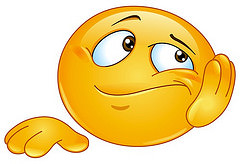 Ποιο ήταν 
το νόμισμα 
που έκοψε 
ο Καποδίστριας;
Πονοκέφαλος 
η αντιπολίτευση!
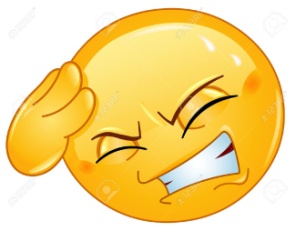 Και τι έγινε τελικά;
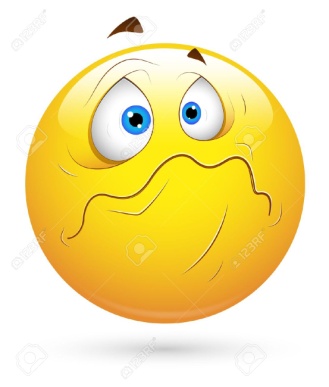 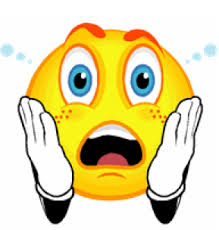 Πώς πέθανε ο Καποδίστριας;
1831
Δολοφονήθηκε αυτός που πέτυχε την ανεξαρτησία του ελληνικού κράτους και μεγάλωσε τα σύνορά του!
Ποιος αναλαμβάνει τη διοίκηση της χώρας μετά τη δολοφονία του Καποδίστρια;
Ο Όθωνας!
Το πλήρες όνομα αυτού;
Όττο Φρίντριχ Λούντβιχ φον Βίττελσμπαχ
Πότε έρχεται ο Όθων στην Ελλάδα;
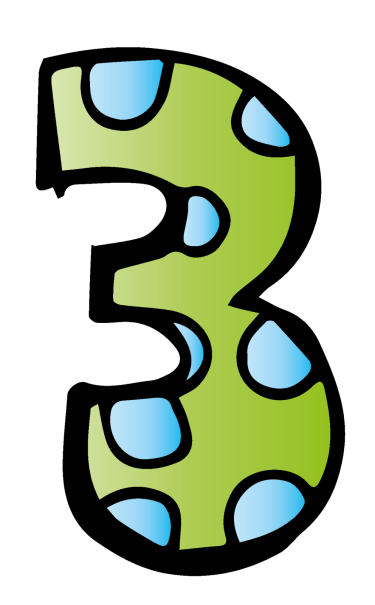 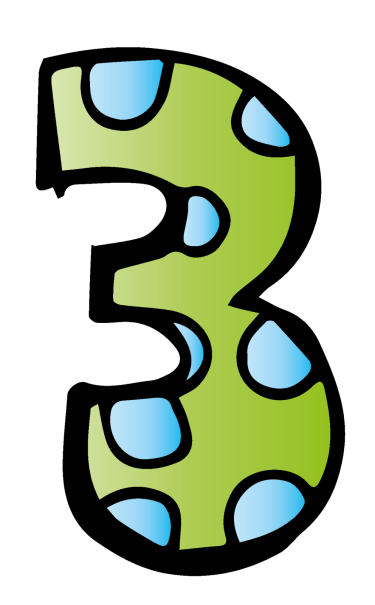 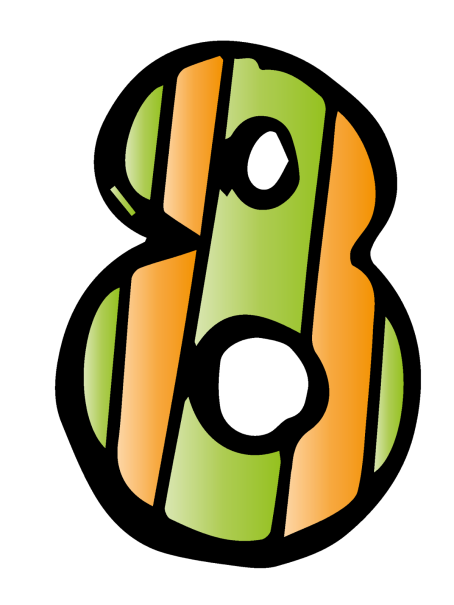 Βαυαροί αξιωματικοί και στρατιώτες 
έξω από στρατώνες στη Λαμία 1830-35
Πώς ονομάζεται αυτή η περίοδος;
ΒΑΥΑΡΟΚΡΑΤΙΑ
Η διοικητική διαίρεση του ελληνικού κράτους το 1833
Πώς 
ήταν η κατάσταση στην Ελλάδα τότε;
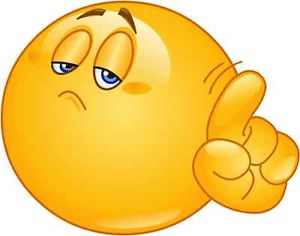 Όχι και τόσο καλή…
Φτώχεια
Απαρχαιωμένες παραγωγικές δομές
Μικρή στην έκταση
Ολιγάνθρωπη (15-43 κάτοικοι στο km2)
Εδάφη γυμνά  υπερβόσκηση, υλοτομία
Χωράφια χέρσα  εκτεταμένη αγρανάπαυση
Αίσθηση εγκατάλειψης
Η ληστεία στην Ελλάδα, επίσης, κατά τον 19ο αιώνα 
αποτελούσε ένα από τα σοβαρότερα προβλήματα
Η οικονομική κατάσταση της Ελλάδας στην αυγή της ανεξαρτησίας της
Μαζί με τους ιστορικούς αυτής της περιόδου του πόνου, ας μεταφερθούμε στις κορυφές των βουνών της Ελλάδας… ας στρέψουμε γύρω το βλέμμα μας… Τι απελπισία!... Παντού ερείπια! Άμορφοι όγκοι και χαλάσματα που ακόμα καπνίζουν, δακρυσμένες γυναίκες, οικογένειες χωρίς ψωμί! Μάταια αναζητούμε τις πόλεις, ούτε χωριά δεν υπάρχουν! Στα πόδια του Παρθενώνα, κάτω από το φωτοστέφανο του ένδοξου ονόματος της Αθήνας, κείτονται καλύβες, μισές πέτρα, μισές ξύλο.
Μπροστά τους περνούν μονοπάτια, όχι δρόμοι, και αυτά ακόμα τα περάσματα ακατάστατα και λασπωμένα! Κανένα σύγχρονο μνημείο! Ιερά μάρμαρα μόνο, στοιχειωμένα από τις σκιές των παλαιών! Εδώ, φυτείες ξεραμένες, ξεριζωμένες, πυρπολημένες. Εκεί αμπέλια και ελαιώνες κατεστραμμένοι. Κανένας δρόμος, καμία απόδειξη λειτουργίας μιας προηγούμενης διοίκησης! Όλα πρέπει να γίνουν από την αρχή! Όλα πρέπει να αρχίσουν από το τίποτα! Και αυτά τα “όλα” πρέπει να γίνουν από μια χούφτα ανθρώπους, τους λίγους που μπορούν να διευθύνουν, να διδάξουν, να δημιουργήσουν το Έθνος! Τι εργασία αντάξια γιγάντων! Και μερικοί θα ήθελαν να έχουν ήδη ολοκληρωθεί όλα αυτά, να είναι τα πάντα στρωμένα, διαμορφωμένα! Πού και πότε έφτασαν λίγα μόλις χρόνια στη Δύση για να πετύχει ένα τέτοιο θαύμα;
Ποια γεγονότα επηρέασαν προς το χειρότερο την οικονομία της χώρας;
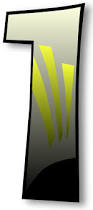 Ναυτικός αποκλεισμός 
             από Αγγλογάλλους 
                    το 1854  
                           στη διάρκεια 
                                  του Κριμαϊκού Πολέμου
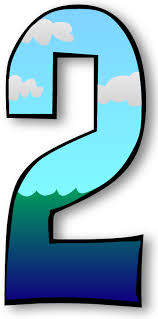 Σταφιδική κρίση 
                    στα τέλη 19ου – αρχές 20ου αι.
Πού οδηγήθηκε 
η χώρα;
ΜΑΖΙΚΗ ΜΕΤΑΝΑΣΤΕΥΣΗ
Πού αναζητούσαν εργασία οι Έλληνες μετανάστες;
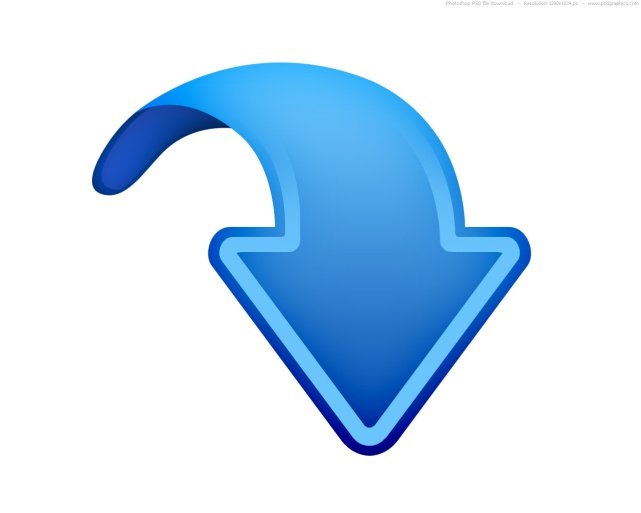 Λιμάνια ανατολικής Μεσογείου και Μαύρης Θάλασσας
Δούναβης
Νότια Ρωσία
Μικρά Ασία + Αίγυπτος
Μετά τη σταφιδική κρίση  Αμερική
Έχετε δει την ταινία «Νύφες»;
Θέμα της είναι αυτή η μετανάστευση!
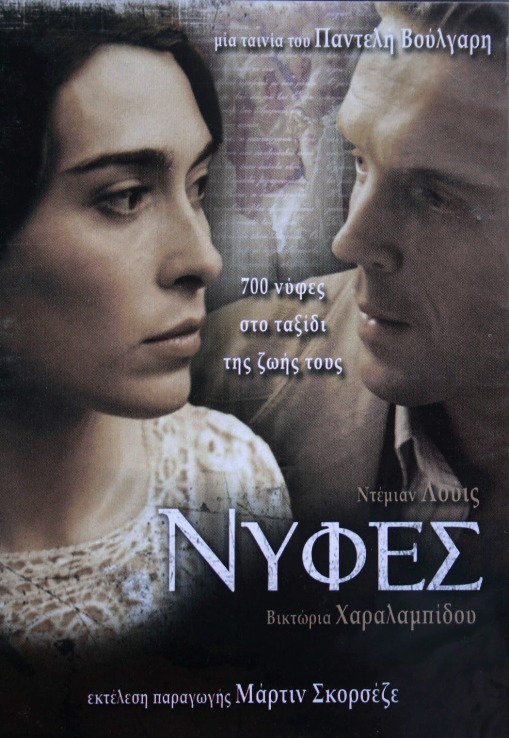 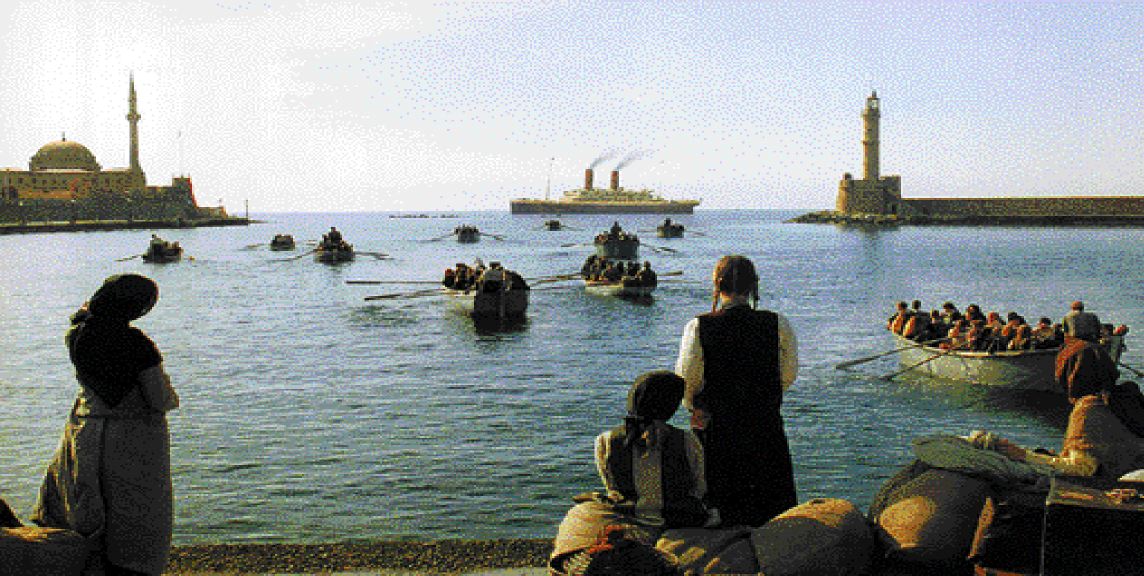 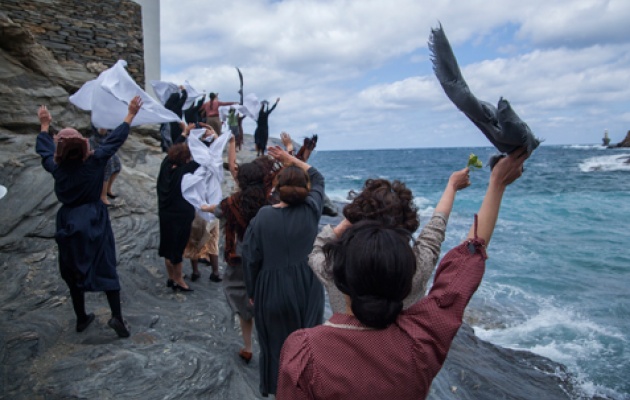 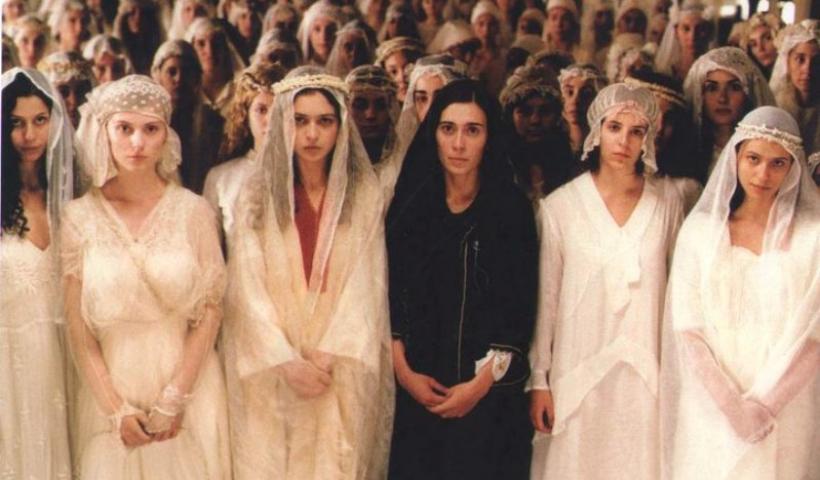 Και η ταινία «Αμέρικα Αμέρικα» του Ηλία Καζάν, επίσης!
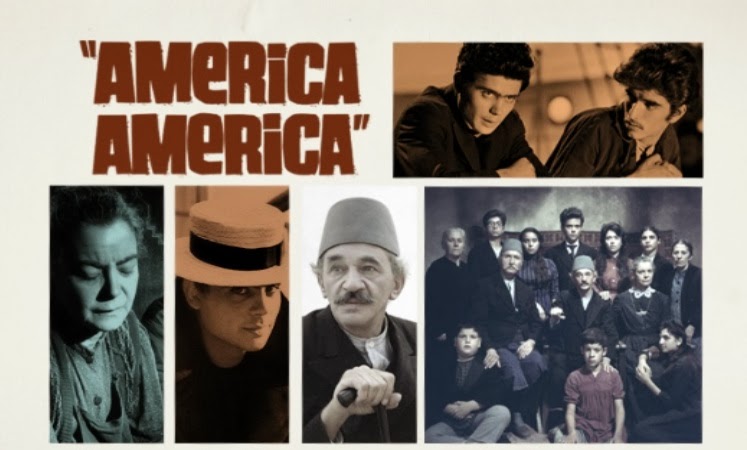 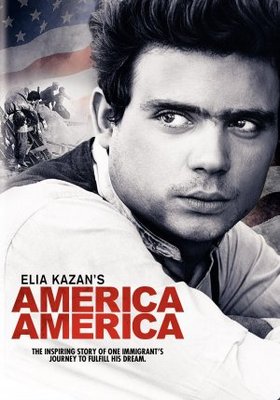 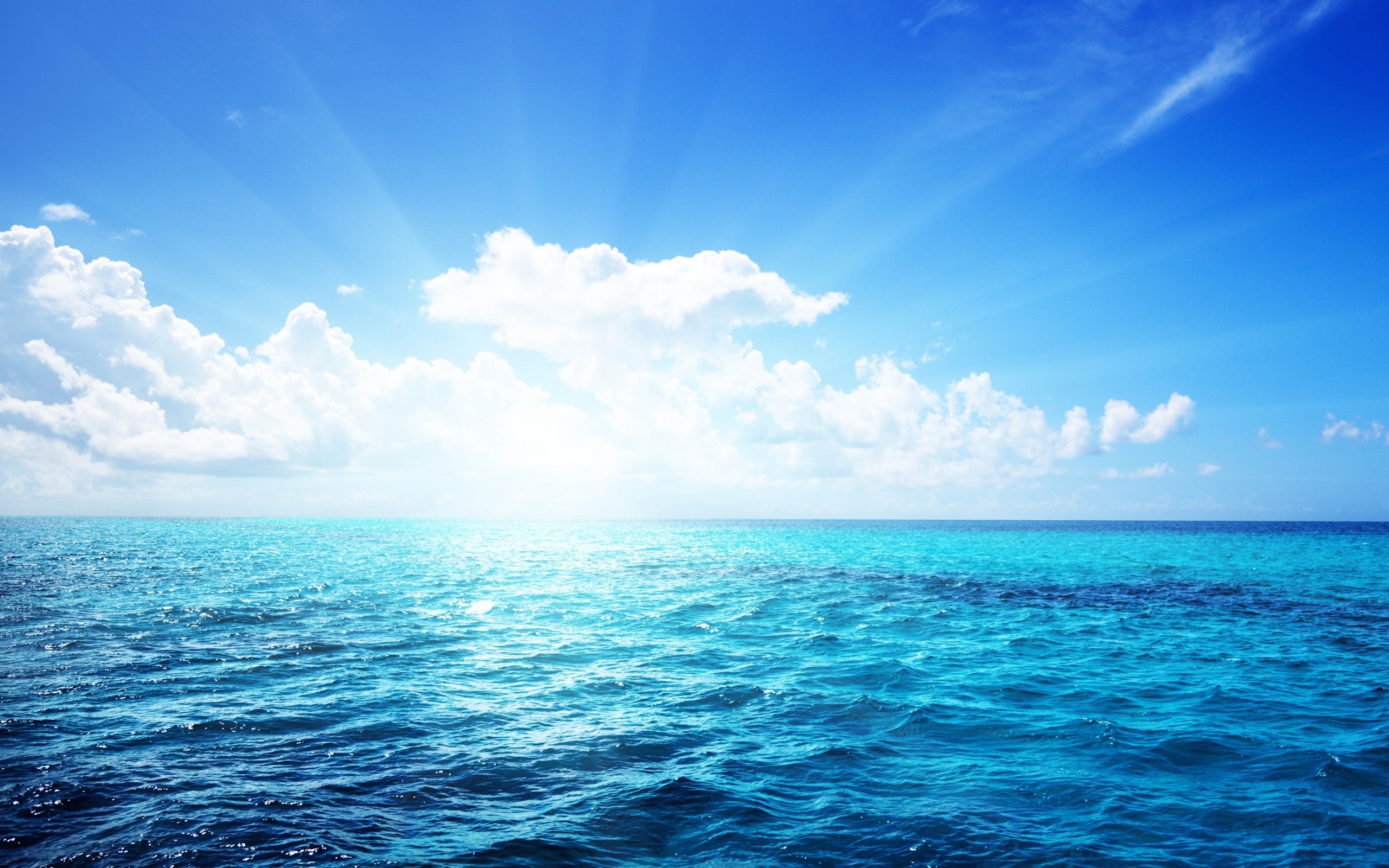 Ο δρόμος της ξενιτιάς είναι πικρός…
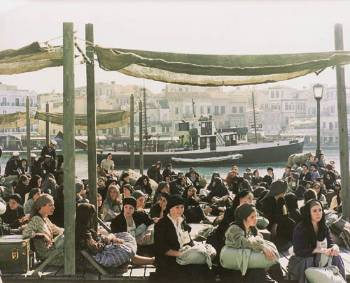 Δηλαδή, συνοψίζοντας…
Δύση  Βιομηχανική Επανάσταση, πρόοδος
(πληθυσμός  τριψήφιο νούμερο στις πόλεις)
Ελλάδα   Ανατολή - καθυστέρηση
Ολιγανθρωπία (πληθυσμός  διψήφιο νούμερο στις πόλεις)
Μικρή έκταση της χώρας
Εδάφη χέρσα, απαρχαιωμένες καλλιέργειες
Αίσθηση εγκατάλειψης, πρωτόγονες μεταφορές
Αυξάνεται ο πληθυσμός
Περιορισμένες οικονομικές δυνατότητες
Παραγωγικά πλεονάσματα πενιχρά
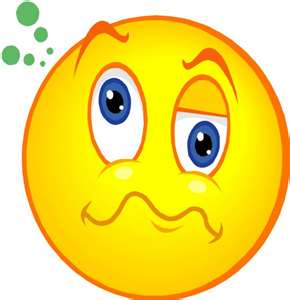